Florida Building Commission Lightning Protection Workgroup
February 12, 2018
Presentation Outline
Florida’s Lightning Problem

Selecting a Standard for Lightning Protection

Lightning Protection Recommendations
Protection Provided By the FBC
TERMITES
WASTEFUL ENERGY CONSUMPTION
WIND STORMS
ARCHITECTURAL BARRIERS
RADON
FIRE & SMOKE
TOXINS & POISIONS
HAIL
RAIN & FLOODING
SUBSTANDARD BUILDING PRODUCTS
HURRICANES
EXCESSIVE TEMPERATURES
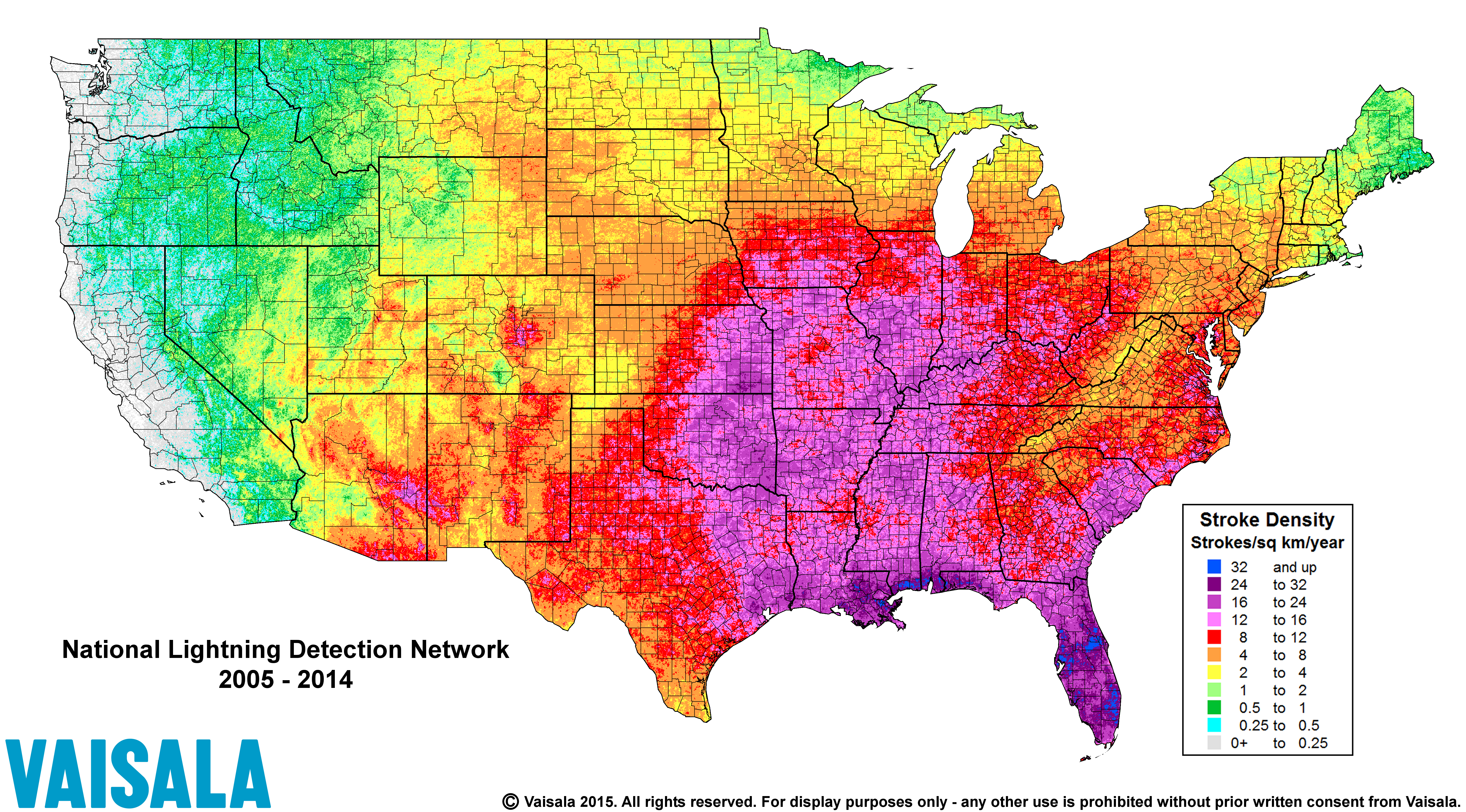 www.nema.org
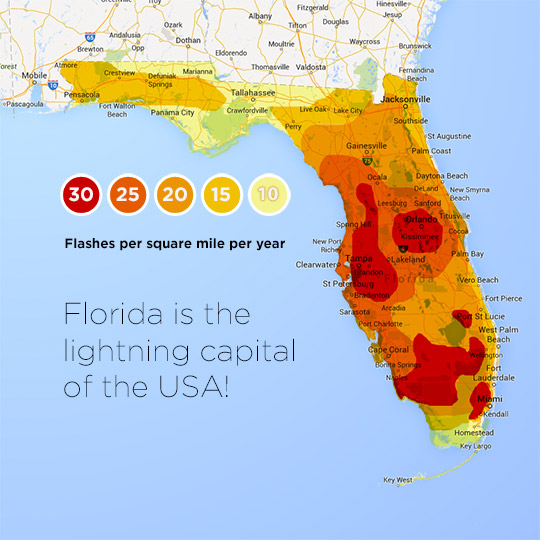 Average of 100 thunderstorms per year

1.5 million lightning strikes per year

Florida leads the nation in:
Lightning Deaths
Total Number of Insurance Claims
Total Losses per insurance Claim
Risk Assessment (Annex L)
A Risk Assessment is a comparison between the probability of the building being struck by lightning to the expected losses that would resulted from lightning damage.  

If the “expected lightning strike frequency to the structure” is less than the “tolerable lightning strike frequency to the structure” – an LPS may not be needed.

If the “tolerable lightning strike frequency to the structure” is less than the “expected lightning strike frequency to the structure” – an LPS recommended.
Risk Assessment (Annex L)
Expected Lightning Strike Frequency

The yearly average flash density in the region where the structure is located

The equivalent collective area of the structure

The environmental coefficient accounting for the surrounding topography of the site of the structure.
Risk Assessment (Annex L)
Tolerable Lightning Strike Frequency
(Potential structural, environmental, & monetary loses)

Building Structure / Roof Structure

Value / Flammability of the Structures Contents

Occupancy of the Structure

Environmental Impact / Continuity of Services
Lightning protection requirements have been included in the FBC since the very first edition. 

The 2001 FBC required lightning protection for hospitals (Article 419) and in the state requirements for educational facilities (Article 423). This edition of the code referenced the NFPA 780-1997 for compliance. 

The 2004 FBC added lightning protection to nursing homes (Article 420). This edition of the code continued to reference the NFPA 780-1997 for all three occupancy types. 

The 2007 FBC updated the reference to the NFPA 780-2004.

There were no changes to the 2010 or 2014 editions of the FBC with regard to the lightning protection, other than section relocation.

The 2017 FBC update the reference to the NFPA 780-2014
Selecting a Standard for Lightning Protection
Precedents: NFPA standards have been adopted in Florida prior to and ever since the first FBC

Certification: Product safety standards are harmonized to correlate with recognized safety standards

Traceable: Developed by and inclusive of all stakeholders, open consensus process, published archives, public access, etc.
104.11 Alternative materials, design and methods of construction and equipment.
The provisions of this code are not intended to prevent the installation of any material or to prohibit any design or method of construction not specifically prescribed by this code, provided that any such alternative has been approved. An alternative material, design or method of construction shall be approved where the building official finds that the proposed design is satisfactory and complies with the intent of the provisions of this code, and that the material, method or work offered is, for the purpose intended, not less than the equivalent of that prescribed in this code in quality, strength, effectiveness, fire resistance, durability and safety.
Lightning Protection Recommendations
Option #1 – Chapter 27 requirement for all occupancies of the FBC-B (Modification 6460 with minor revisions)
 
Option #2 – Chapter 27 requirement for the uses and occupancies detailed in Chapter 4 of the FBC-B, with 10 exceptions
 
Option #3 – Chapter 4 requirement for the uses and occupancies detailed in the Chapter, with 10 exceptions
 
Option #4 – Chapter 4 requirement applying to the (9) medical-type uses and occupancies only (Section 449, 450, 451, 452, 457, 463, 464, 467, and 469)
NEW – Section 2703 Lightning Protection
 
2703.1 Lightning Protection. A lightning protection system shall be provided for all new buildings and additions in accordance with NFPA 780, Standard for the Installation of Lightning Protection Systems. 
 
2703.2 Where additions are constructed to existing buildings, the existing building’s lightning protection system, if present, shall be interconnected to the new lightning protection system. 
 
2703.3 Surge-protective devices (SPDs) shall be installed in accordance with NFPA 70, National Electrical Code, as required by NFPA 780, Standard for the Installation of Lightning Protection Systems. 
 
Exceptions: 
 
1. One- and two-family dwellings 
 
2. Lightning protection shall not be required for any building or addition where determined to be unnecessary by evaluation using the Risk Assessment Guide in NFPA 780, Standard for the Installation of Lightning Protection Systems or an alternative method approved by the authority having jurisdiction.
NEW – Section 2703 Lightning Protection
 
2703.1 Lightning Protection. A lightning protection system shall be provided for all new buildings and additions in accordance with NFPA 780, Standard for the Installation of Lightning Protection Systems. The requirements of this section apply to the special uses and occupancies detailed in Chapter 4 of this code.
 
2703.2 Where additions are constructed to existing buildings, the existing building’s lightning protection system, if present, shall be interconnected to the new lightning protection system. 
 
2703.3 Surge-protective devices (SPDs) shall be installed in accordance with NFPA 70, National Electrical Code, as required by NFPA 780, Standard for the Installation of Lightning Protection Systems. 
 
Exceptions: 
 
1. The following special uses and occupancies:
1.1. 	Section 405: Underground buildings
1.2. 	Section 409: Motion picture projection rooms
1.3. 	Section 416: Drying rooms
1.4. 	Section 418: Organic coatings
1.5. 	Section 426: Hyperbaric facilities
1.6. 	Section 454: Swimming pools and bathing places
1.7. 	Section 458: Manufactured buildings
1.8. 	Section 460: Mausoleums and columbariums
1.9. 	Section 462: Use of asbestos in new public buildings or buildings newly constructed for lease to 	government entities–prohibition
1.10. 	Section 465: Control of radiation hazards
 
2. Lightning protection shall not be required for any building or addition where determined to be unnecessary by evaluation using the Risk Assessment Guide in NFPA 780, Standard for the Installation of Lightning Protection Systems or an alternative method approved by the authority having jurisdiction.
401.3 Lightning Protection. 
 
401.3.1 A lightning protection system shall be provided for all new buildings and additions in accordance with NFPA 780, Standard for the Installation of Lightning Protection Systems. The requirements of this section apply to the special uses and occupancies described herein.
 
401.3.2 Where additions are constructed to existing buildings, the existing building’s lightning protection system, if present, shall be interconnected to the new lightning protection system. 
 
401.3.3 Surge-protective devices (SPDs) shall be installed in accordance with NFPA 70, National Electrical Code, as required by NFPA 780, Standard for the Installation of Lightning Protection Systems. 
 
Exceptions: 
 
1. The following special uses and occupancies:
1.1.	Section 405: Underground buildings
1.2. 	Section 409: Motion picture projection rooms
1.3.	Section 416: Drying rooms
1.4.	Section 418: Organic coatings
1.5.	Section 426: Hyperbaric facilities
1.6.	Section 454: Swimming pools and bathing places
1.7.	Section 458: Manufactured buildings
1.8.	Section 460: Mausoleums and columbariums
1.9.	Section 462: Use of asbestos in new public buildings or buildings newly constructed for lease to 	government entities–prohibition
1.10.	Section 465: Control of radiation hazards
 
2. Lightning protection shall not be required for any building or addition where determined to be unnecessary by evaluation using the Risk Assessment Guide in NFPA 780, Standard for the Installation of Lightning Protection Systems or an alternative method approved by the authority having jurisdiction.
MODIFIED & NEW Sections – Lightning Protection
 
4xx.x Lightning Protection. 

Applicable Sections:
 
Section 449: Hospitals 
Section 450: Nursing homes 
Section 451: Ambulatory surgical centers 
Section 452: Birthing centers
Section 457: Mental health programs
Section 463: Adult day care 
Section 464: Assisted living facilities
Section 467: Hospice inpatient facilities and units and hospice residences.
Section 469: Office surgery suite
THANK YOU FOR YOUR PARTICIPATION!
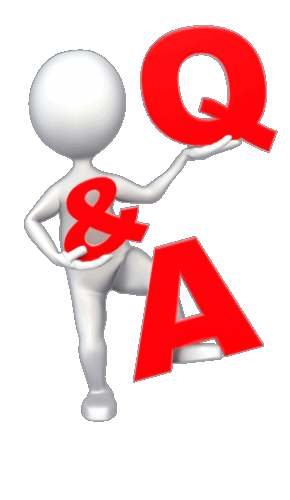